earth’s changing surface Lesson 5b
Can Mountains Grow So Tall They Reach Outer Space? Why or Why Not?
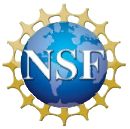 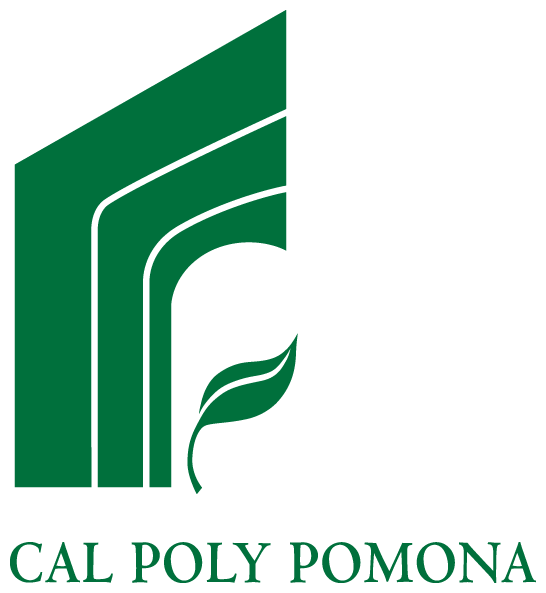 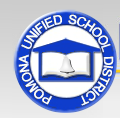 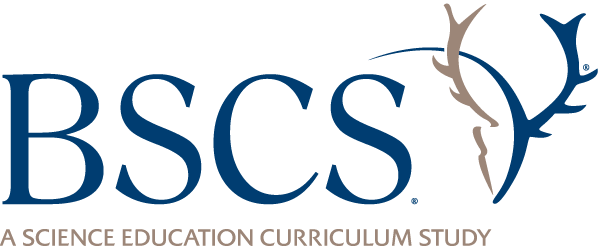 Earth’s Changing Surface: Review
What have we discovered so far about how Earth’s surface changes over time?
How is Earth’s surface built up?
How is Earth’s surface worn down?
Today’s Focus Question
Can mountains grow so tall they reach outer space? Why or why not?
Investigation: Rocks and Mountains
Complete Task C in your small group. Follow the task directions on the handout carefully and keep the focus questions in mind!
After completing this task: 
Read the focus questions aloud.
Discuss new ideas the task gave you for answering these questions. 
Write these ideas in your science notebooks. Make sure to use complete sentences!
Investigation: Rocks and Mountains
Task C:
Count the rocks in the bag. Record this number in your notebooks and draw a picture of the rocks. 
Place the rocks in the jug and secure the lid. Shake the jug for 2 minutes (take turns). Then count the rocks again, record this number, and draw another picture.
In your science notebook:
Describe any differences you noticed in how the rocks looked before and after you shook them in the jug.
Think about the rocks in the jug and predict what might happen to a boulder that rolls down a mountain slope.
Investigation: Rocks and Mountains
Focus questions: Can mountains grow so tall they reach outer space? Why or why not?
How did you answer the questions for Tasks A, B, and C?
Look at your handouts and science notebooks and keep our focus questions in mind!
Investigation: Rocks and Mountains
What do Tasks A, B, and C have in common?
Hint: Think about each task and what happened or might happen to rocks.
Investigation: Rocks and Mountains
All three tasks showed different ways that rock can be broken apart or worn down.
What are these different ways?
Key Science Idea
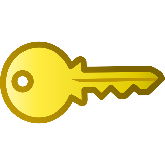 Weathering is a process that causes rocks to crack, crumble, and break down into smaller and smaller pieces.
Write this definition in your science notebook.
Let’s Summarize!
Today’s focus question: Can mountains grow so tall they reach outer space? Why or why not?
Look at the images on handout 5.3 (Weathering Processes). 
In your small group, brainstorm ideas about how weathering keeps mountains from reaching outer space.
Include evidence from the three tasks we completed.
Let’s Summarize!
Today’s focus question: Can mountains grow so tall they reach outer space? Why or why not?
Think about the ideas we’ve shared about weathering and the three tasks we completed.
Then write your best answer to the focus questions in your notebook. Make sure to use evidence from the three tasks!
Next Time
Today we learned about weathering and how it can change Earth’s surface by wearing down landforms like mountains.
In the next lesson, we’ll investigate other processes that can wear down landforms on Earth’s surface.